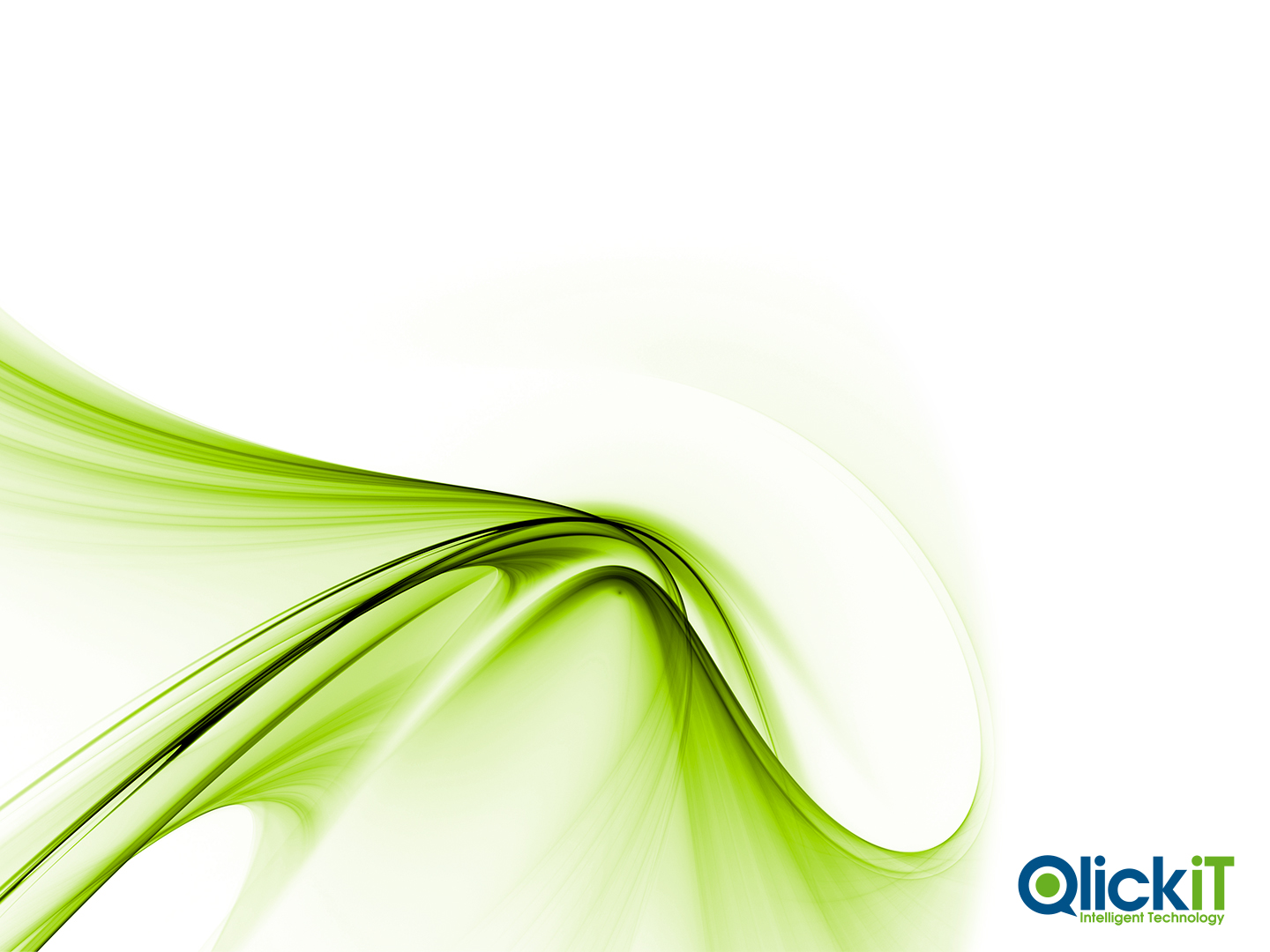 Empowering nhs decision makers
Through connected data
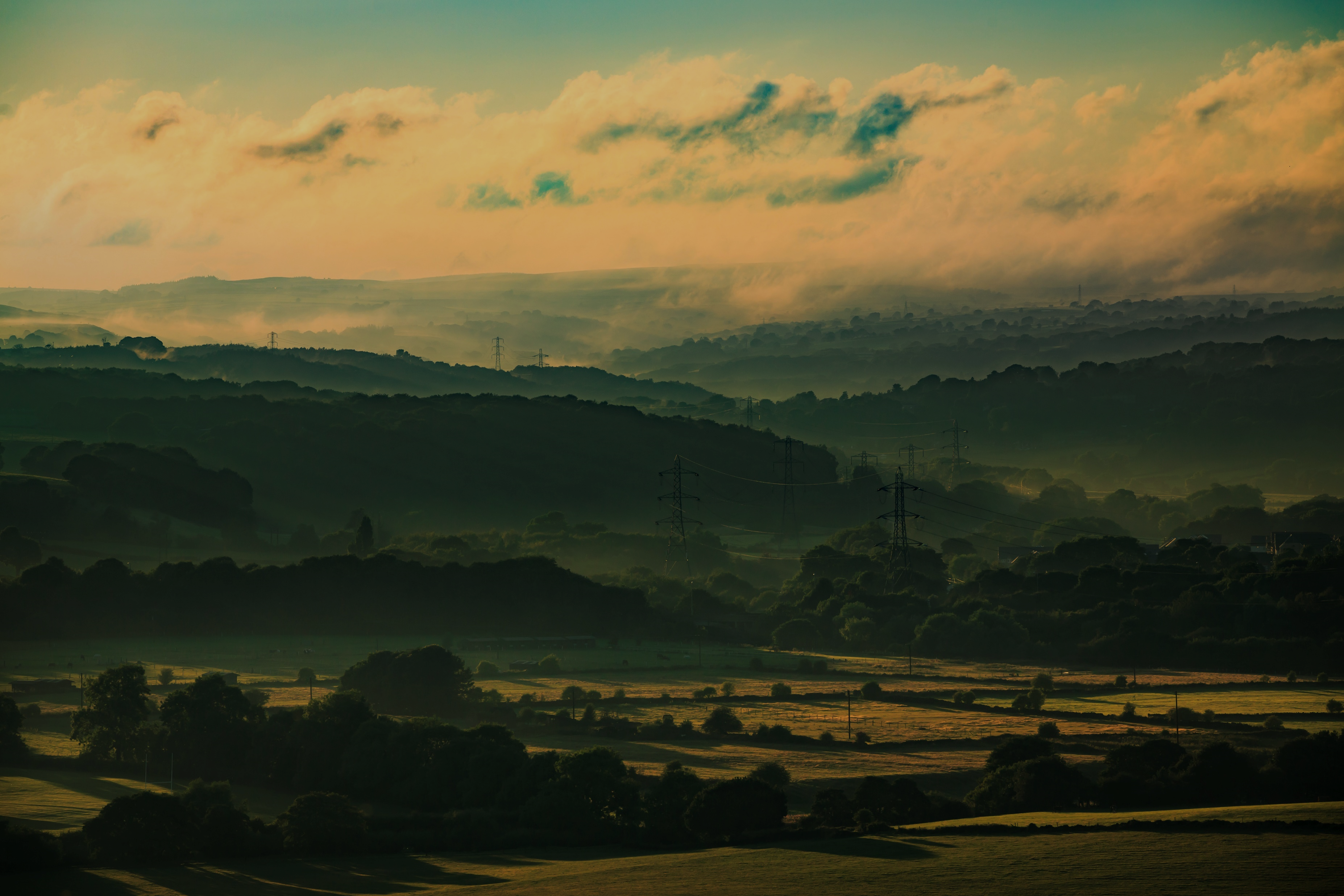 contents
Brief introduction – Us and our Partnerships

Our Vision – the power of information to drive organisation wide change

Success stories

Questions
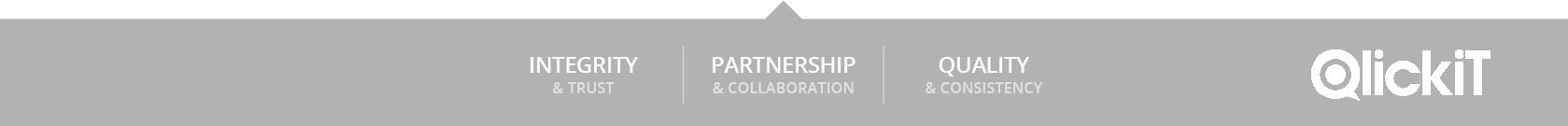 ABOUT 
QLICKIT
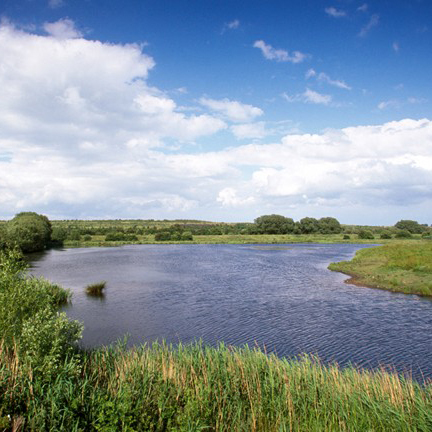 Experts in helping organisations use their data more effectively 
Our values as a Yorkshire business
Highly specialised service provider
Around 200 customers - from single users to large 10,000+ user enterprises
NHS expertise
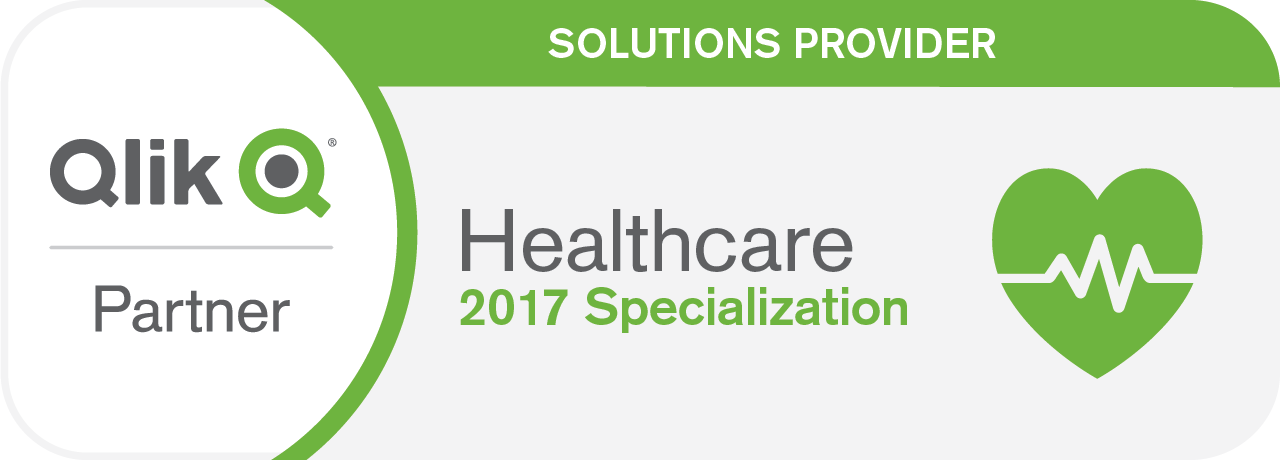 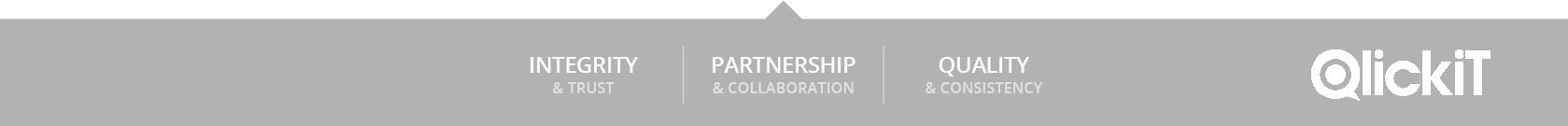 OUR partnerships
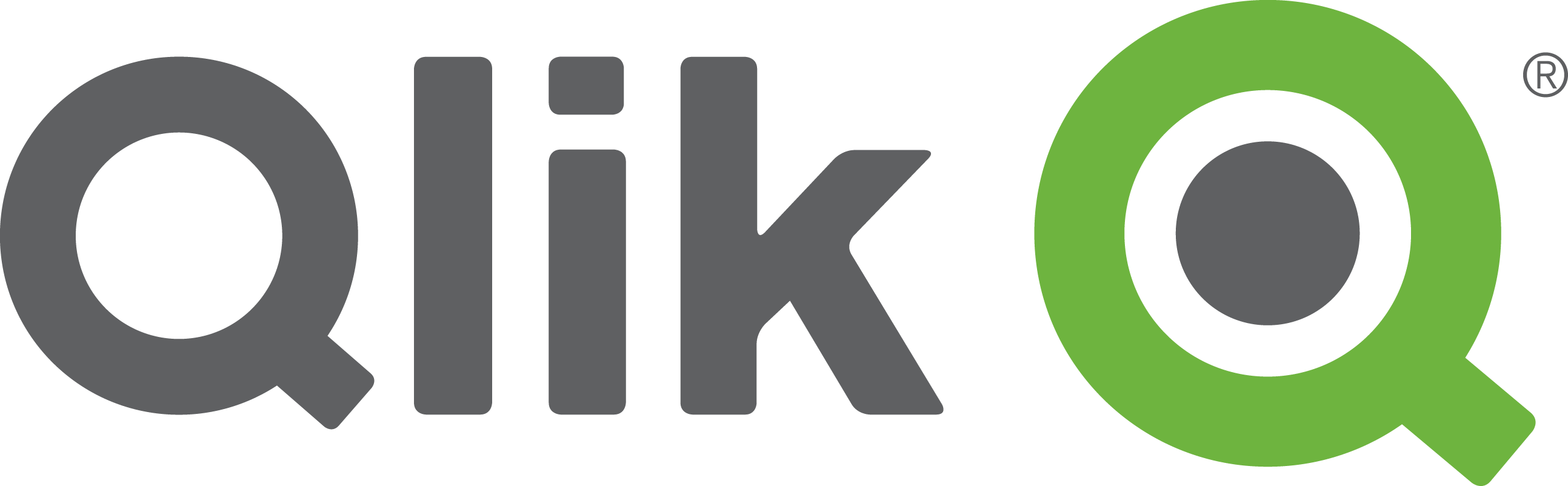 -	Data Analytics Platform
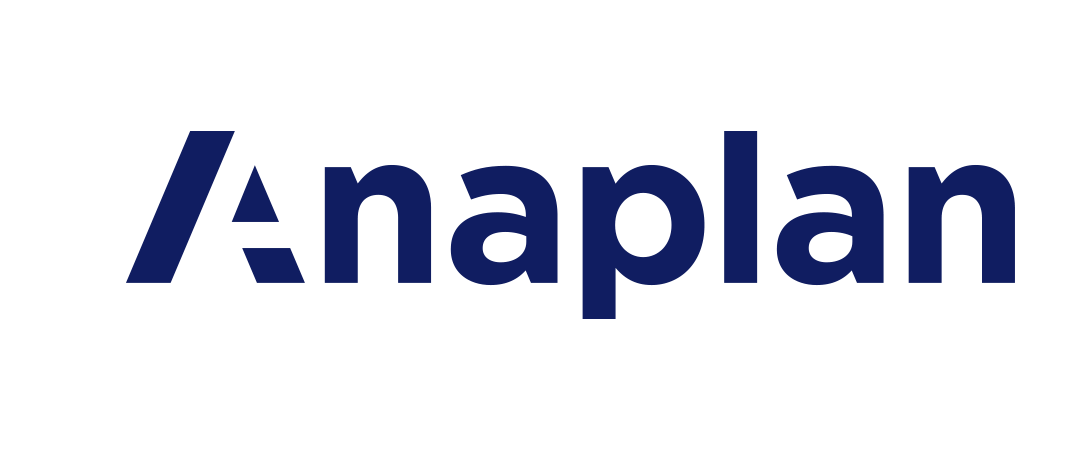 Collaborative Planning Solution        -
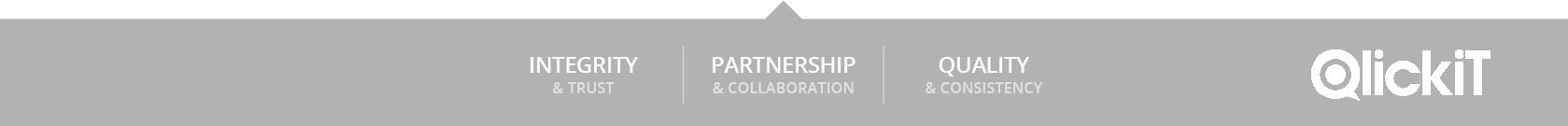 OUR partnerships
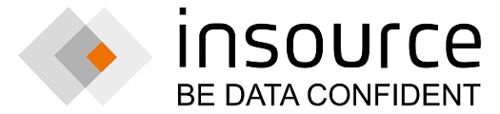 -	Patient Pathway Management
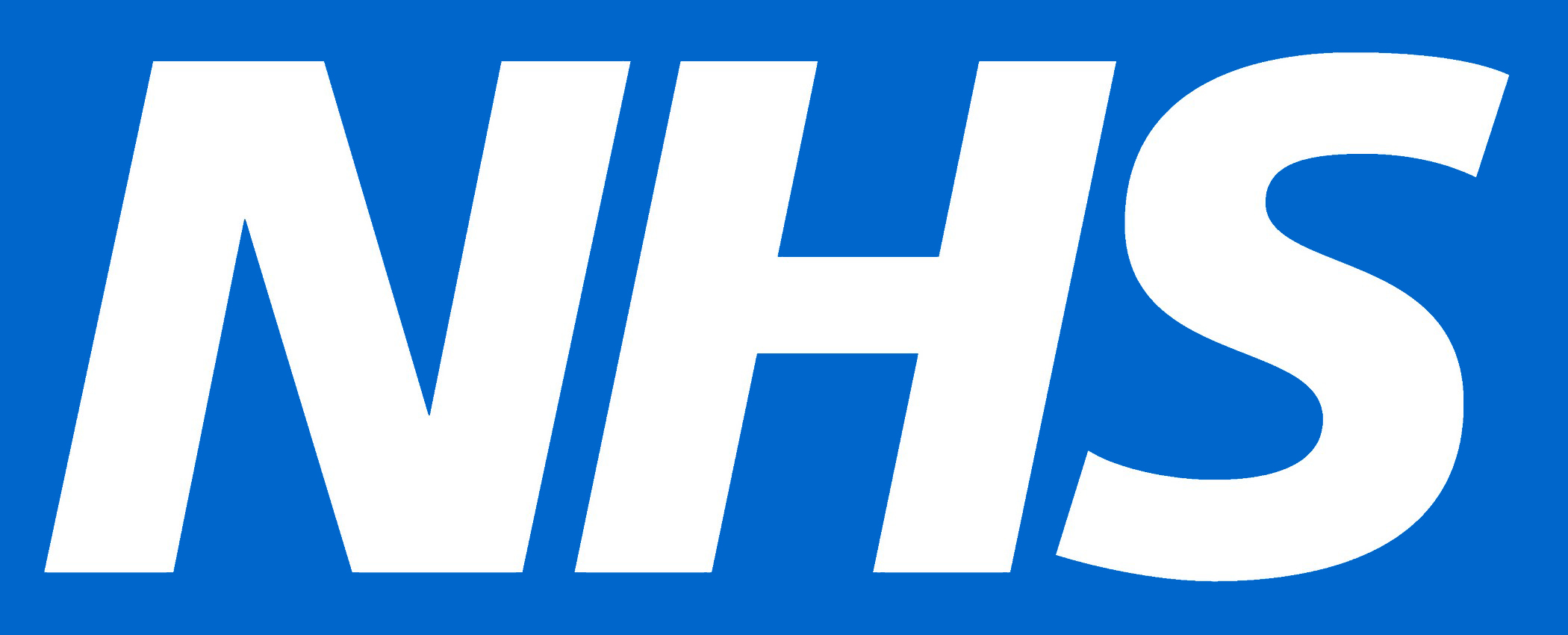 Collaborative Solutions        -
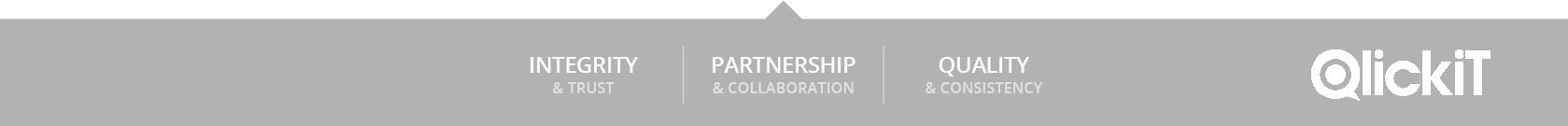 OUR partnerships
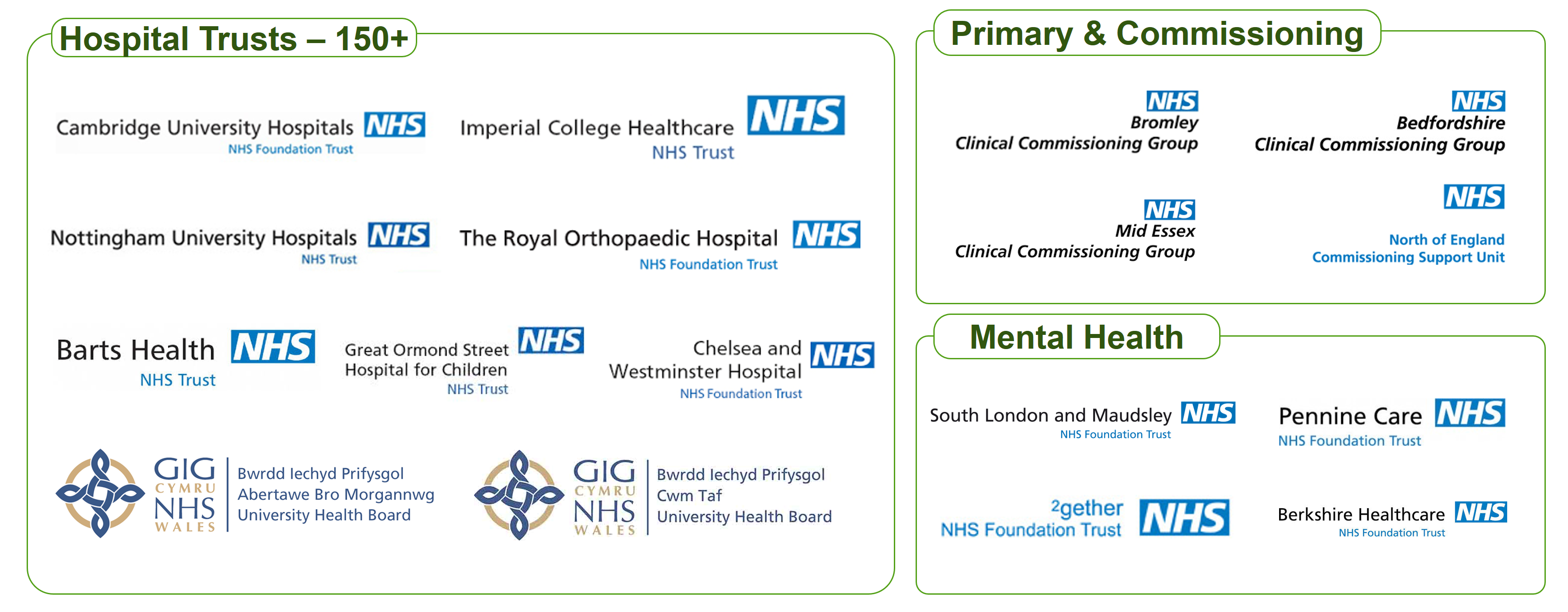 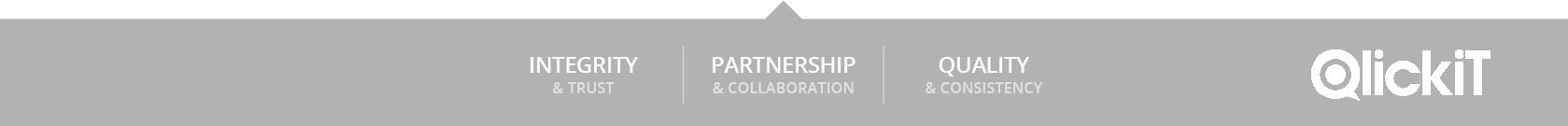 The  
challenge
“Accountable Care”
“Strategic Transformation Partnerships”
“Future Operating Model”

… any more!!  - what will make them work – this time!!
… Culture …..
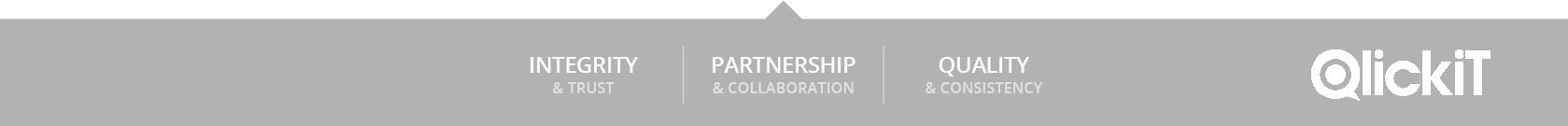 The  
challenge
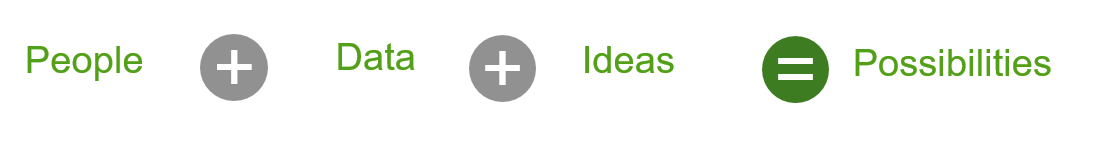 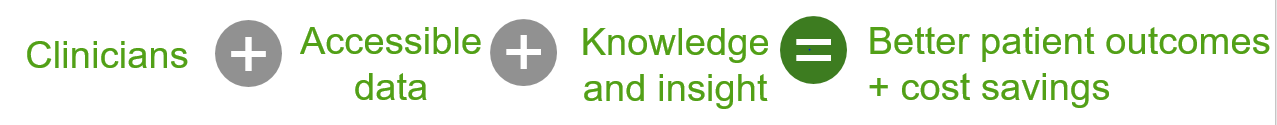 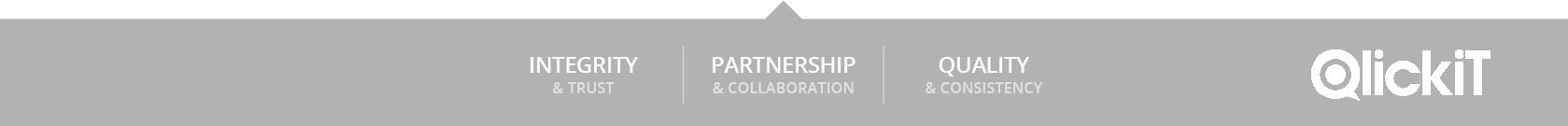 The  
challenge
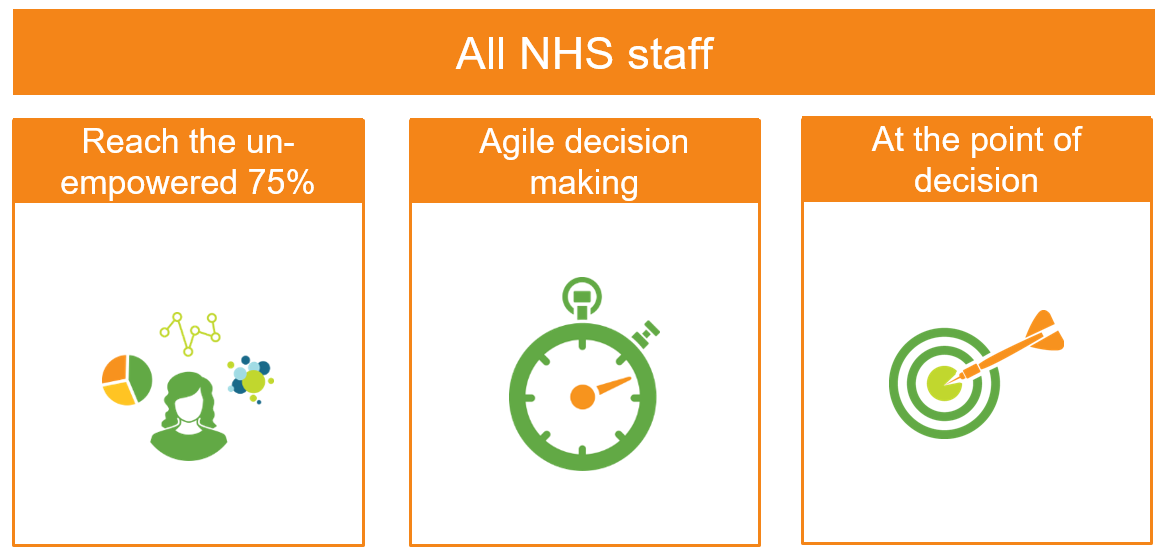 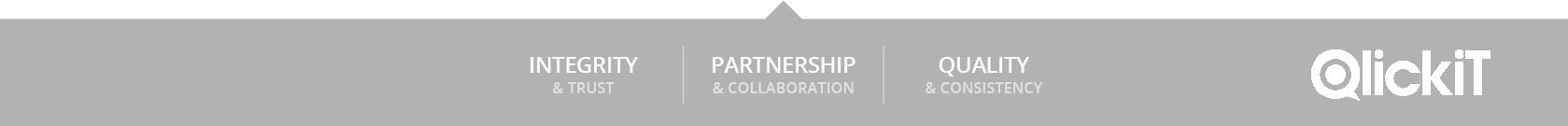 how?
Qlik’s Associative Model
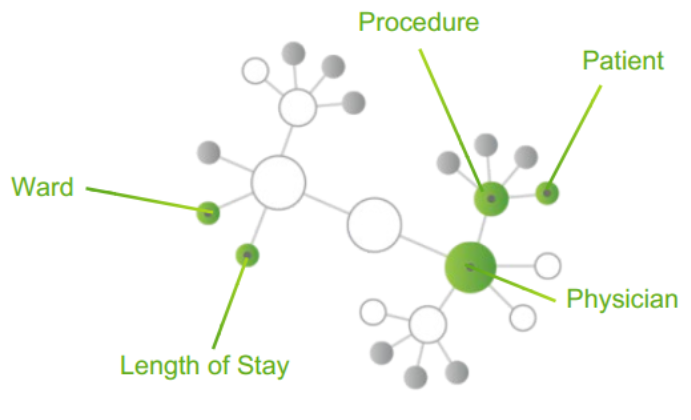 Through the technology: 
Associative difference 
Full spectrum of analytics use cases (self service visualistion to guided analytics), 
Not a linear query tool

Partnership

Methodology and expertise
Query Based Visualization and Traditional BI
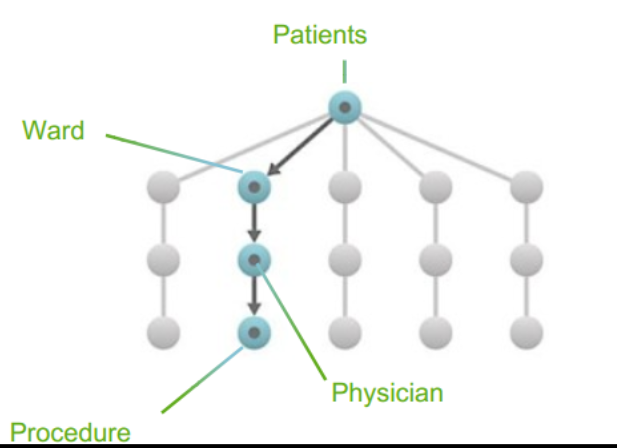 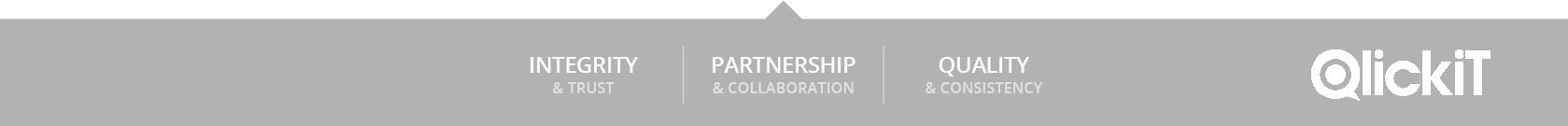 partnership 
stories
A SINGLE VERSION of the truth from a SINGLE PLACE for THE WHOLE TRUST
With over 40 applications, information is in the hands of clinicians and managers
Strategic Partner since 2011, over 1000 licences
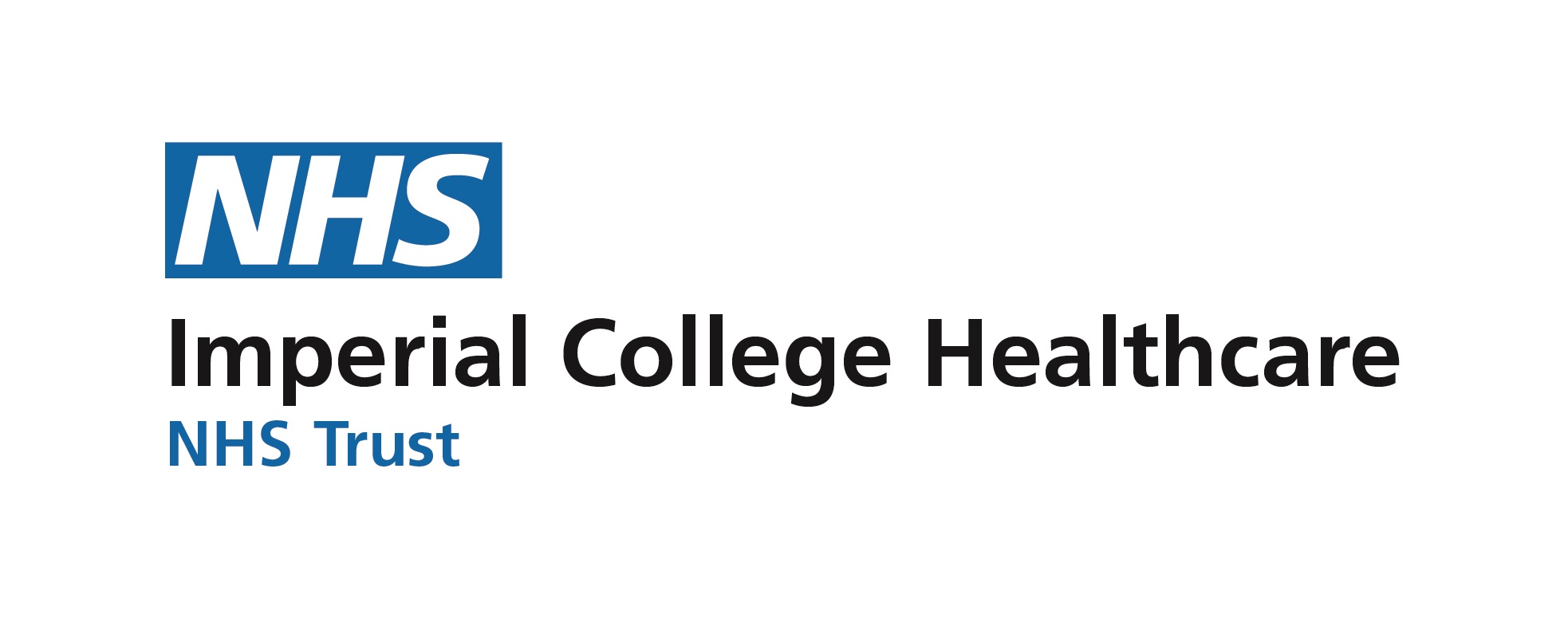 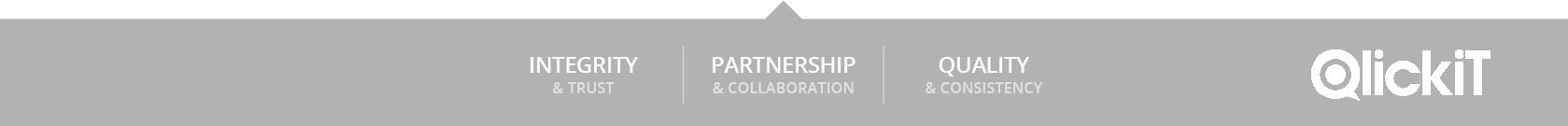 partnership 
stories
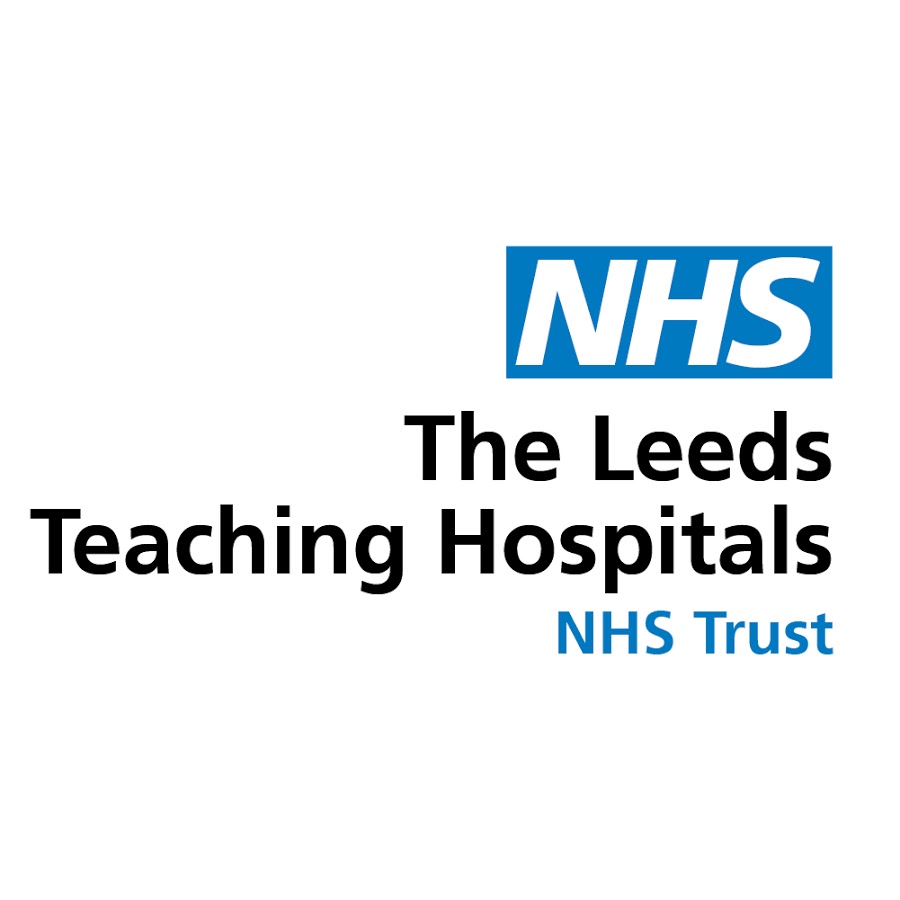 TheatrePro Application cost £20k to develop, but is delivering £2mil of benefits each year.
’This has changed my life’
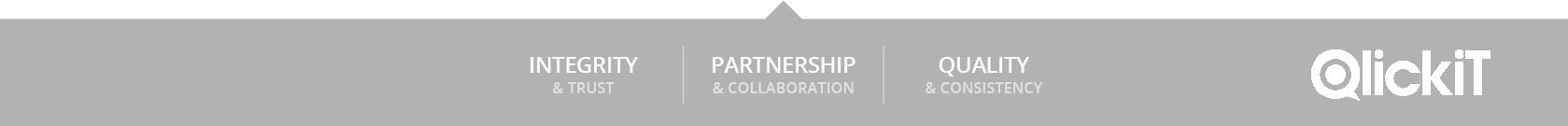 partnership 
stories
Organisation-wide Digital Transformation project
Agile deployment - achieved goals on time
Maximised engagement – at all levels
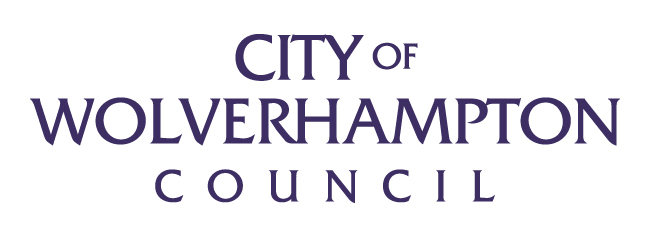 So successful that their approach has been described as ’The Wolverhampton Way’ by other authorities
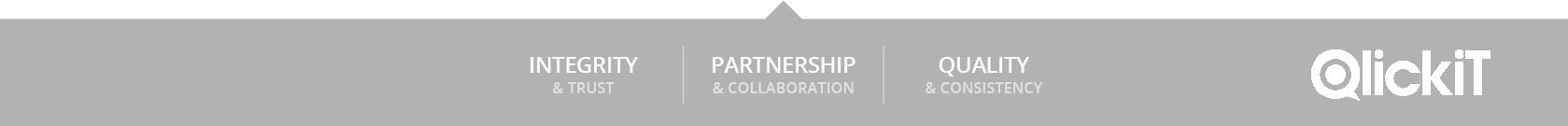 partnership 
stories
Instilling a culture of data literacy through training and best practice
Information in the hands of clinicial and management teams who are confident in interrogating the data
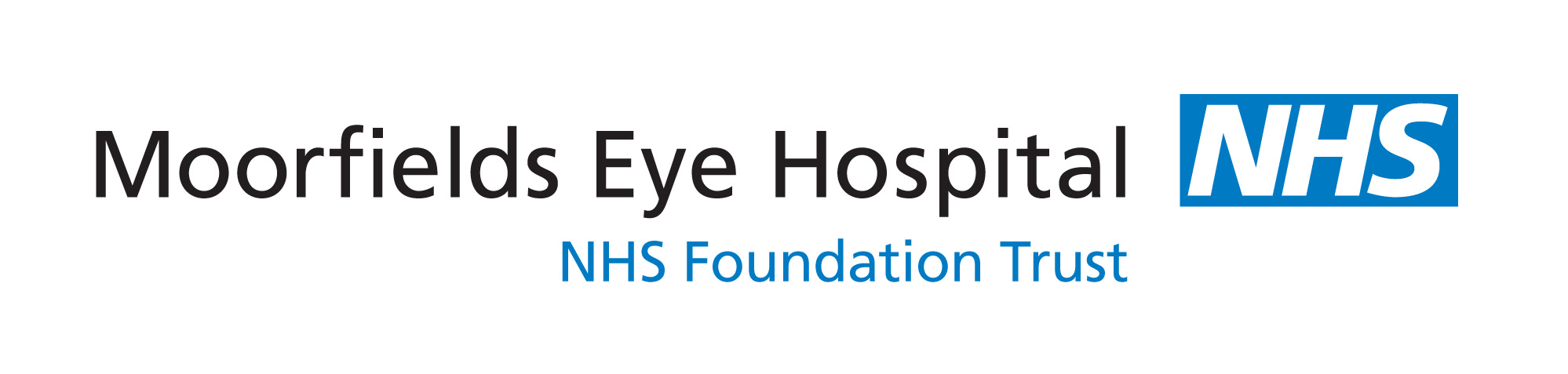 The governed data framework means that admissions and waiting time data is all in one place and being utilised live by the clinical team
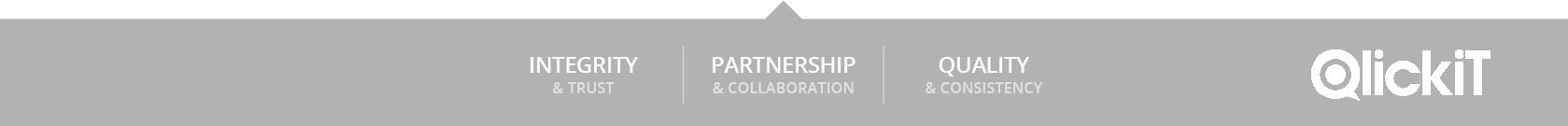 What’s
Next?
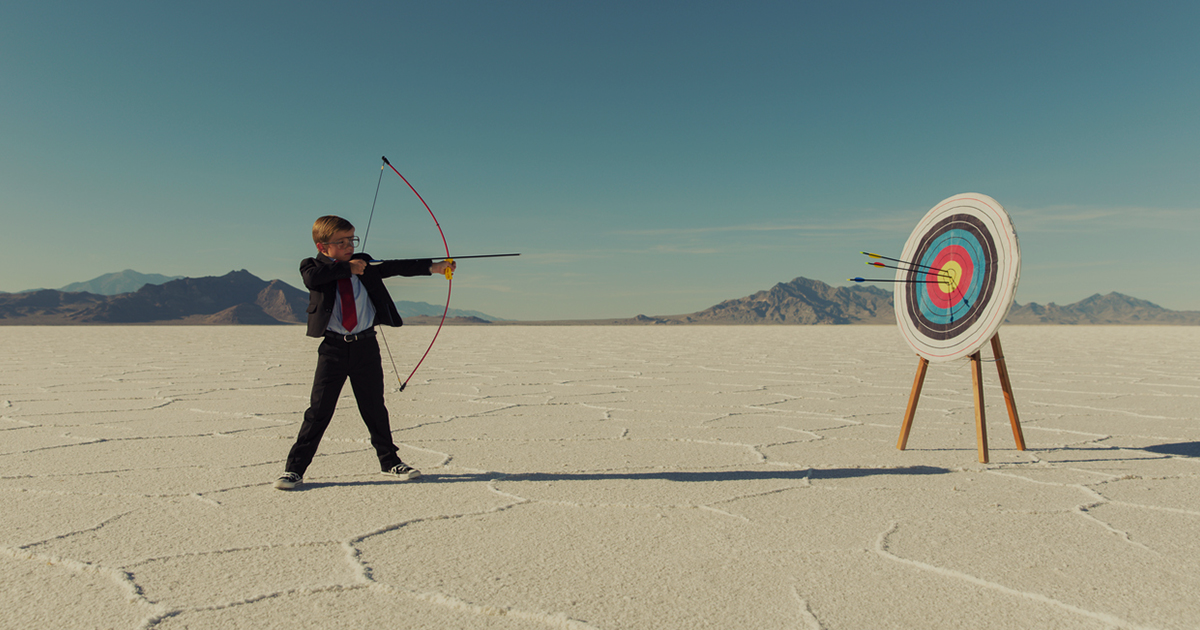 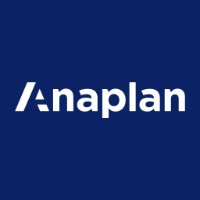 Connected Planning


Data Literacy
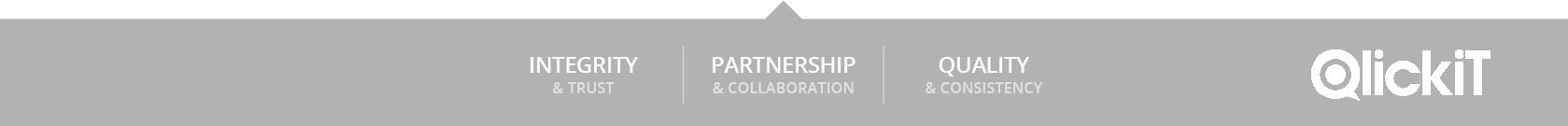 CONNECTED 
PLANNING
Exterminate ” Spreadsheet Spaghetti for planning”
Data entry anywhere with instant update
Statistical forecasting based on history and AI cognitive input
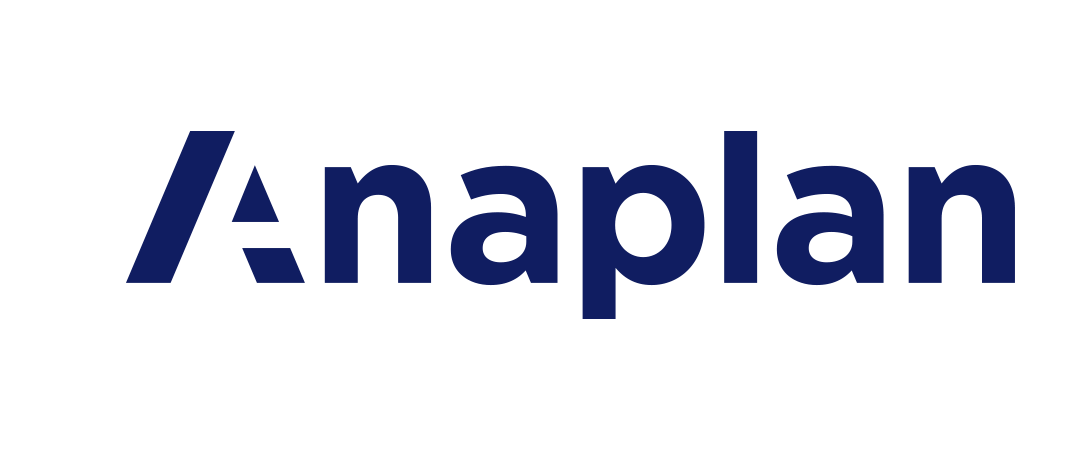 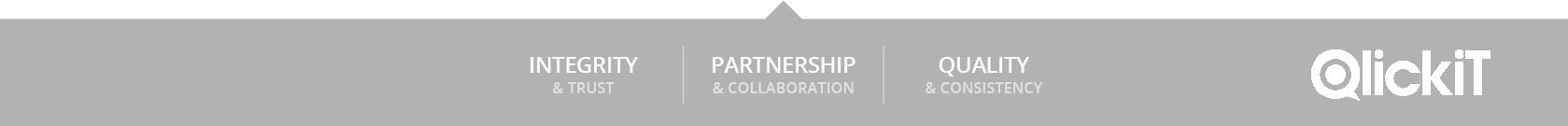 DATA  
LITERACY
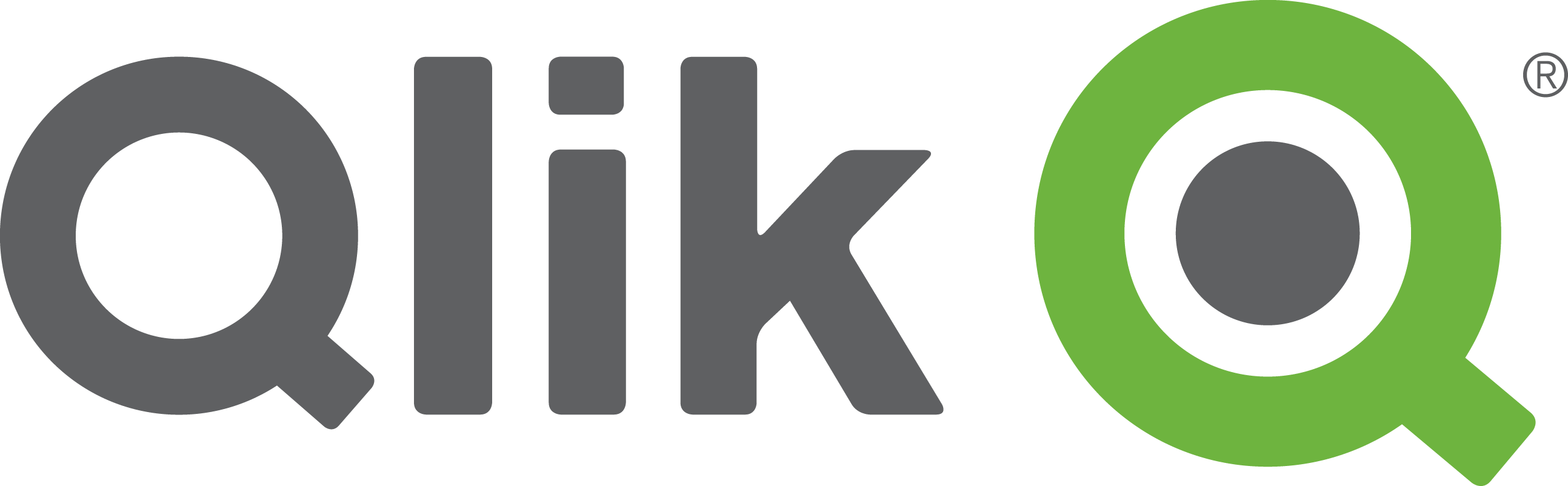 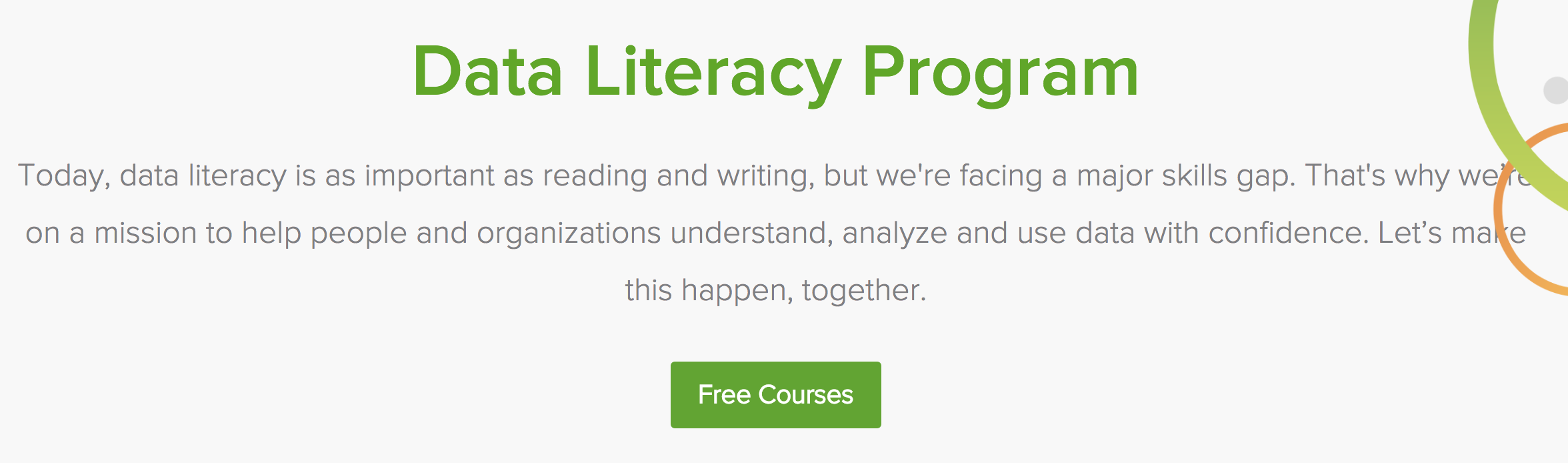 Qlik Continuous Classroom
qcc.qlik.com
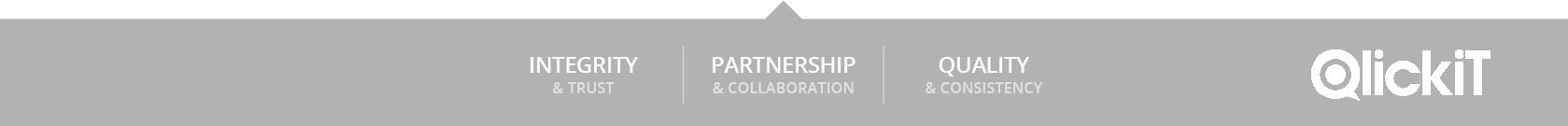 GETTING STARTED
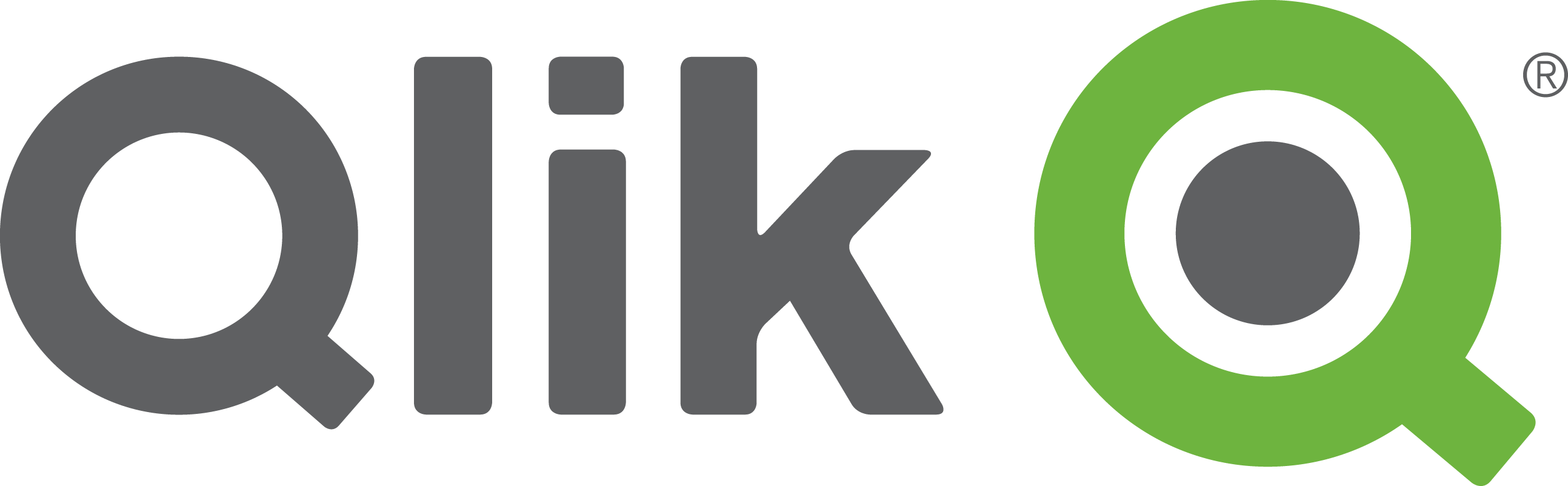 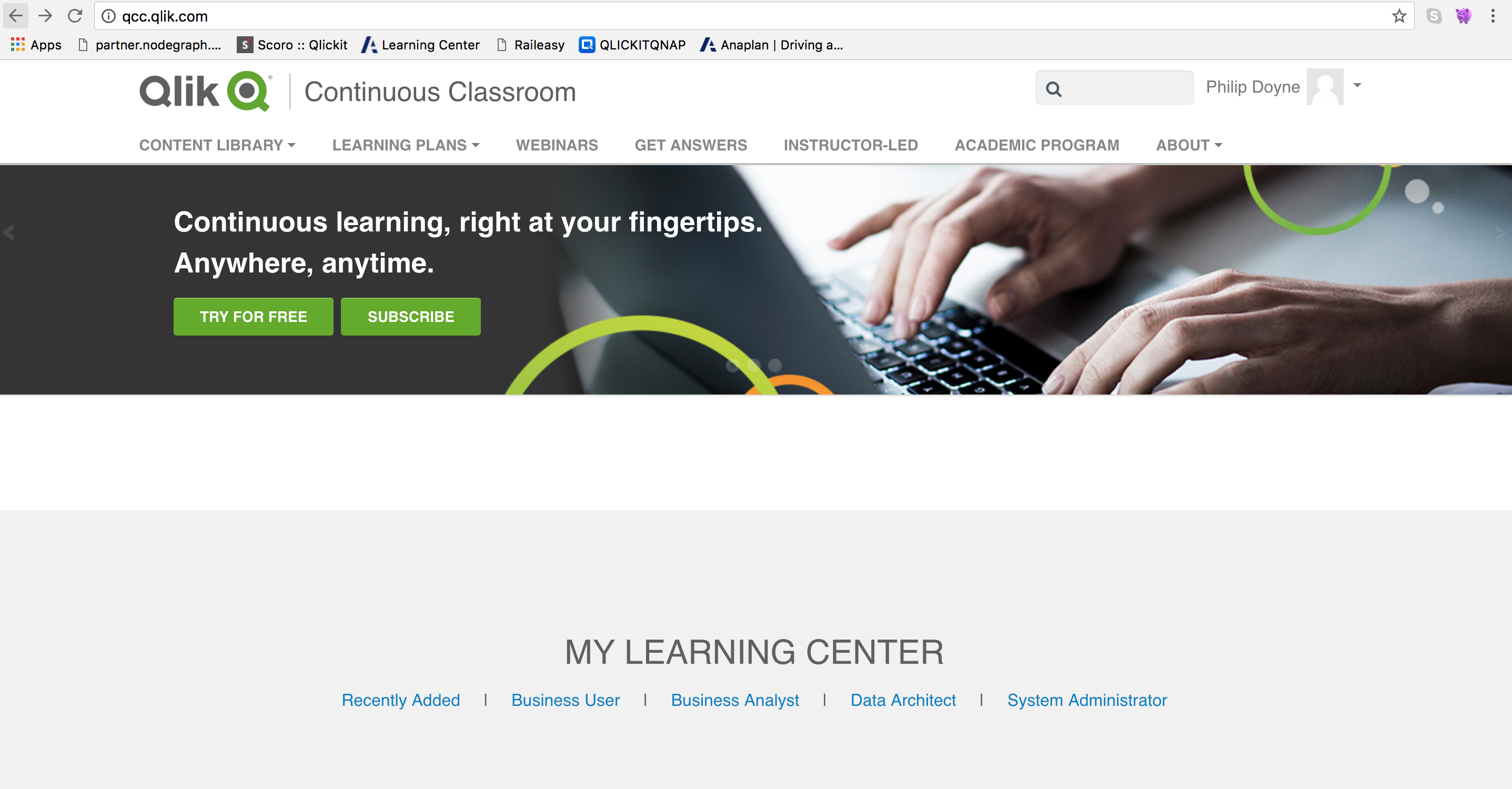 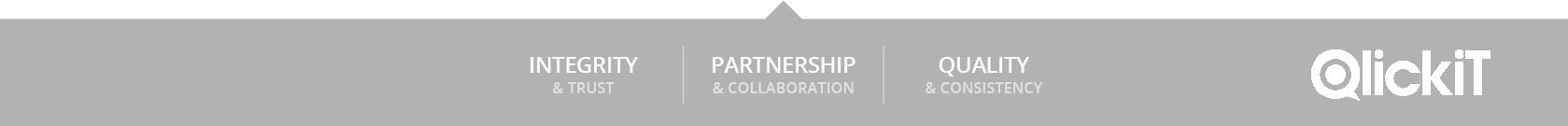 DATA  
LITERACY
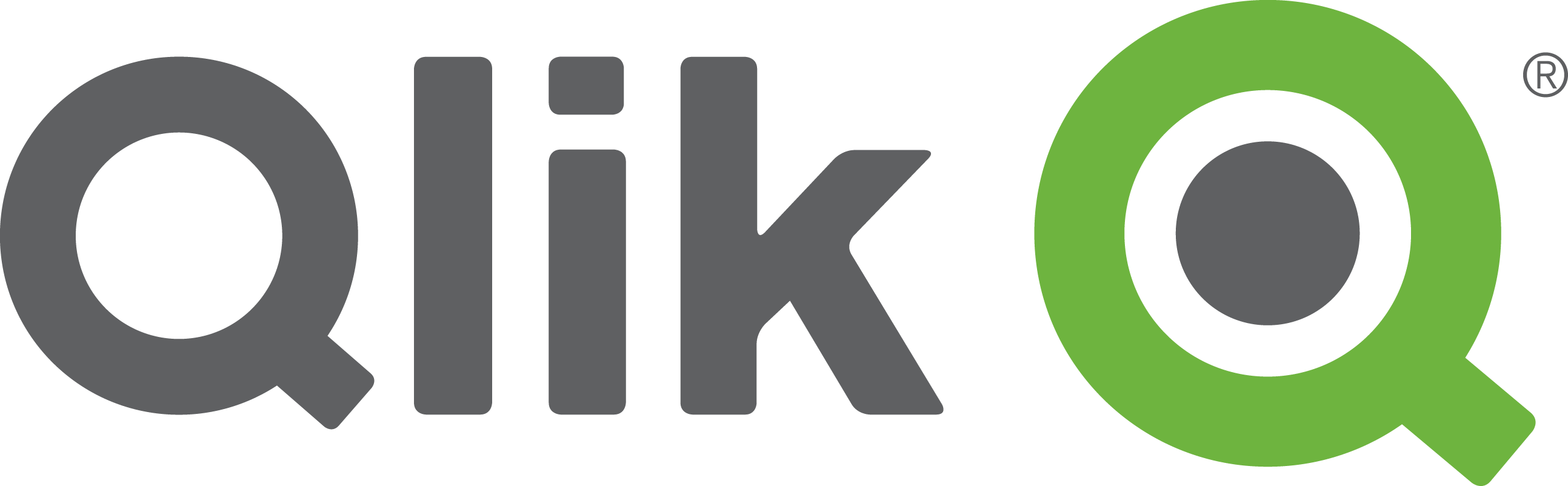 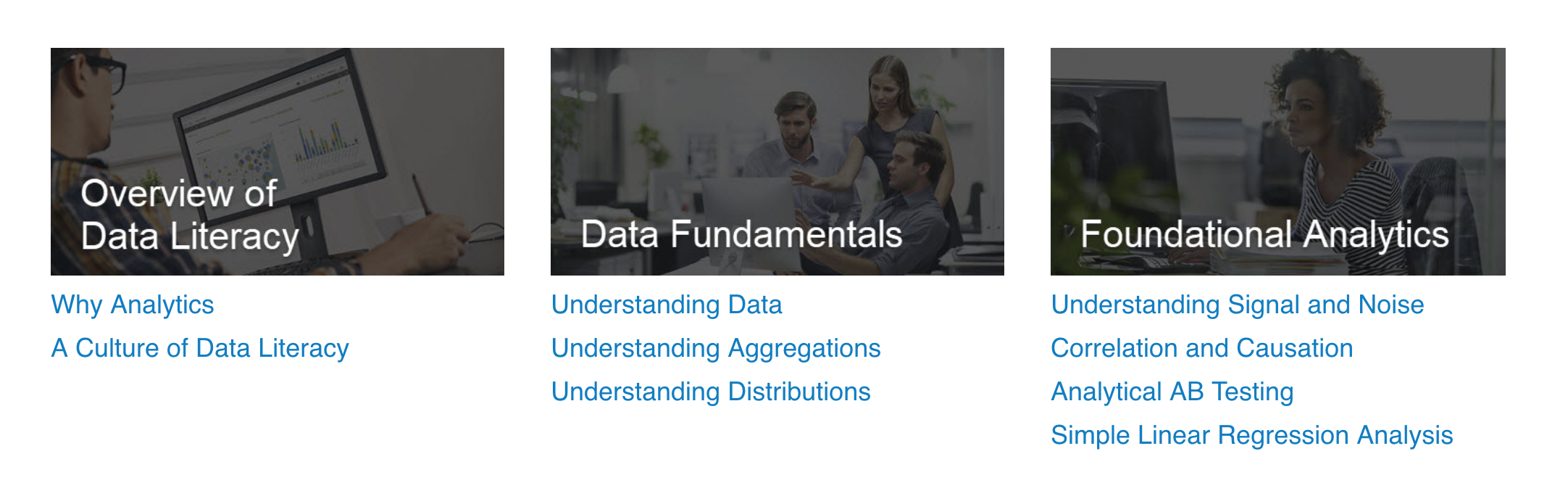 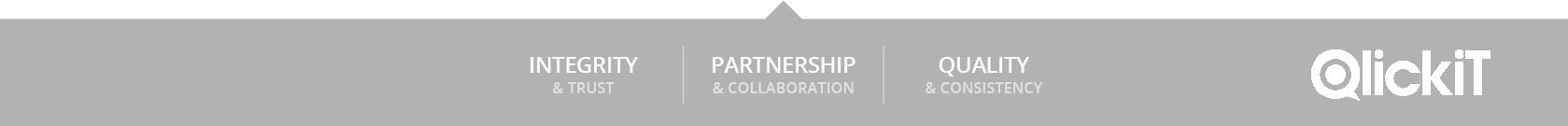 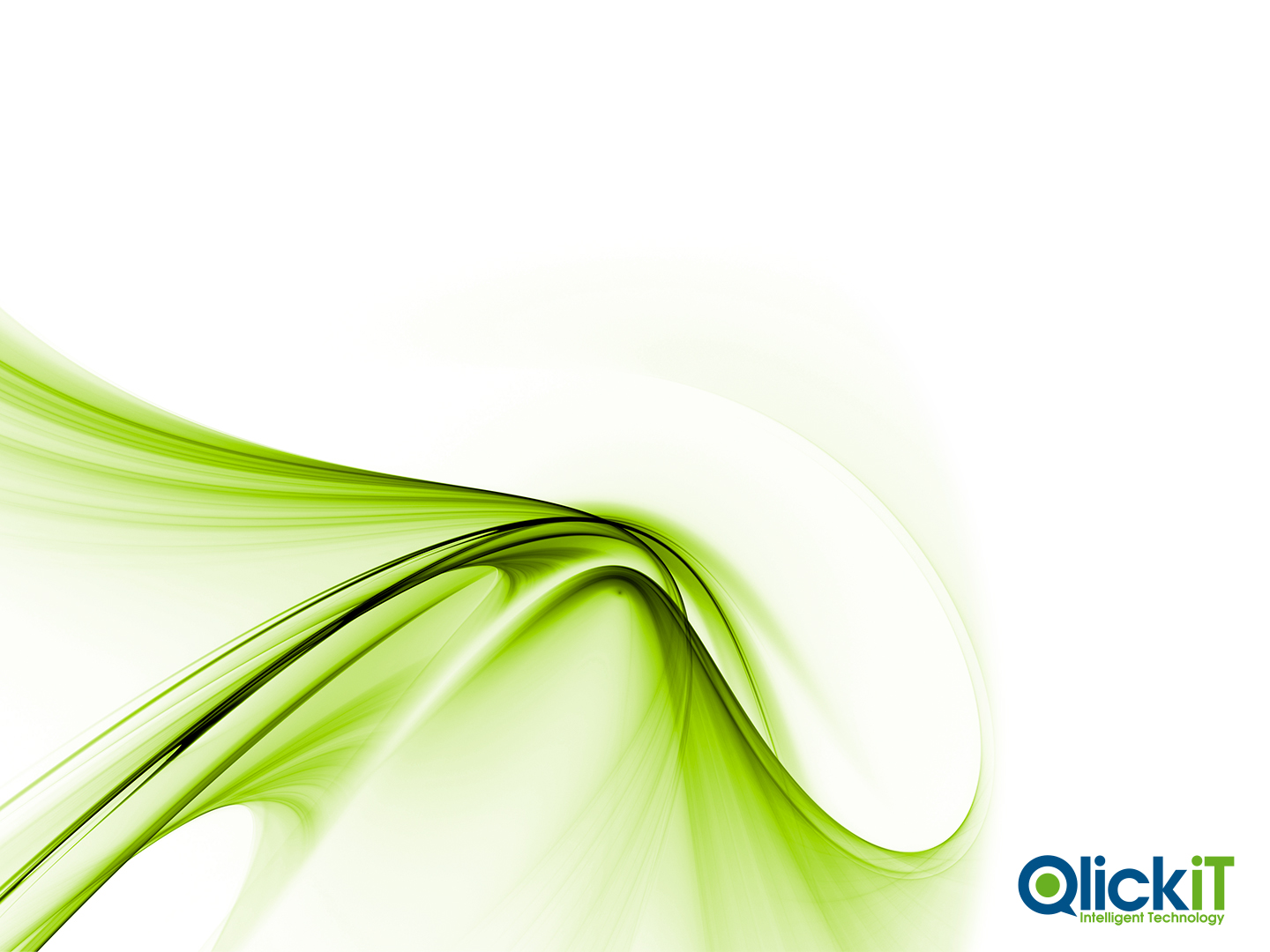 QUESTIONS?